История избирательного права в России
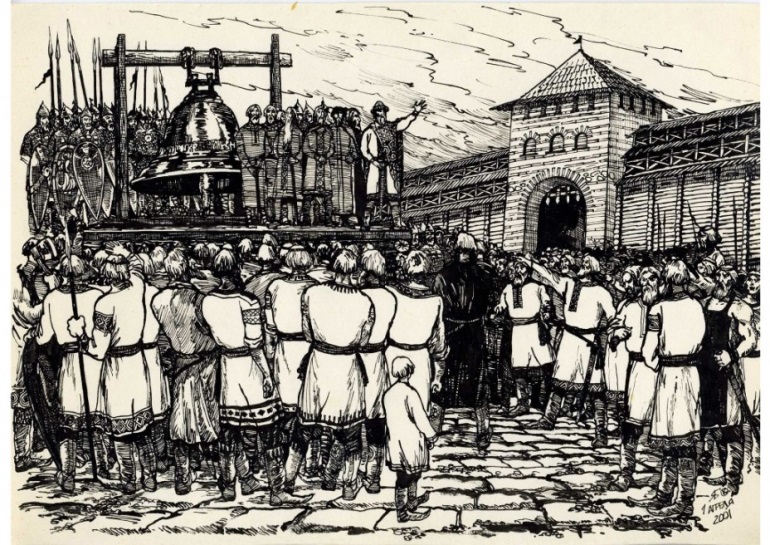 Древняя Русь 

Вече 
(собрание городской общины)
Средневековая Русь 

Земские Соборы 
(центральные общегосударственные сословно-представительные учреждения с законосовещательными функциями)
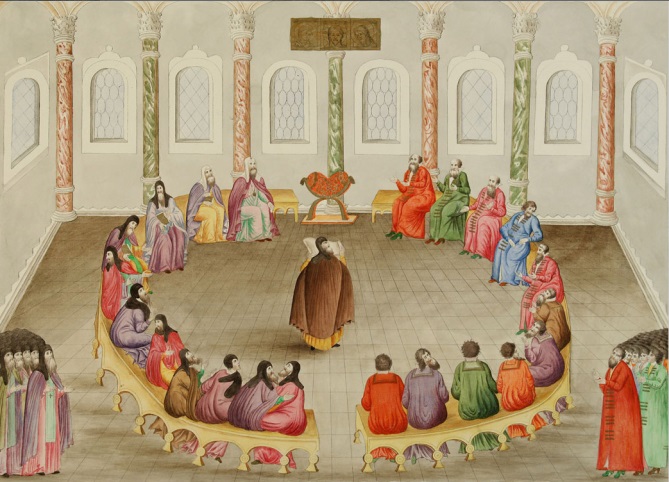 История избирательного права в России
Губная реформа 
(реформа местного самоуправления)
конец 40-х гг. XVI в. – 1556 г. 
Введены должности губных и земских старост, целовальников. 
Губные учреждения – главные органы уездного управления.
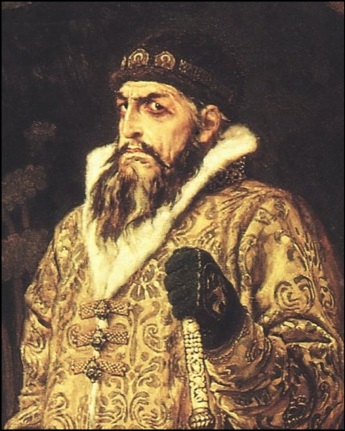 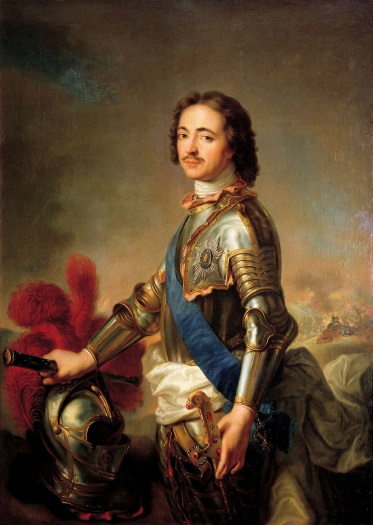 Губернская реформа
1708-1715 гг.
Уезды   -  выборные дворянские советы.
Города   -   магистраты ( с 1720 х гг.).
Право на самоуправление
1785 г.
 закреплялось за дворянскими и городскими сообществами.
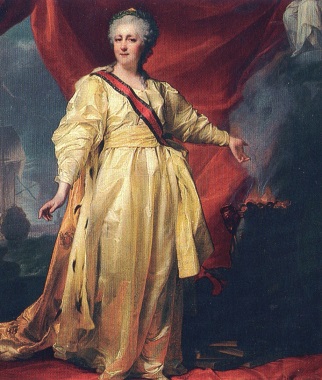 Конституция Российской Федерации 1993 г.

Формирование избирательной системы Российской Федерации
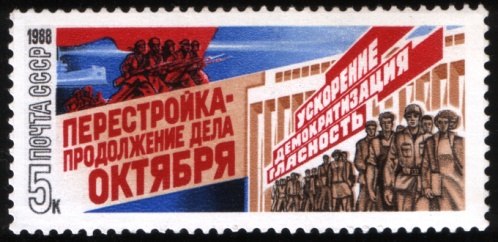 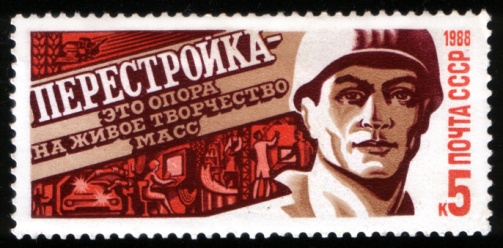 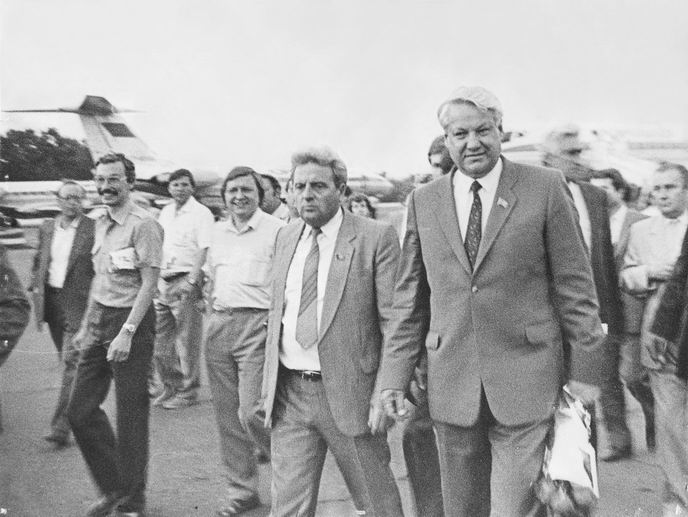 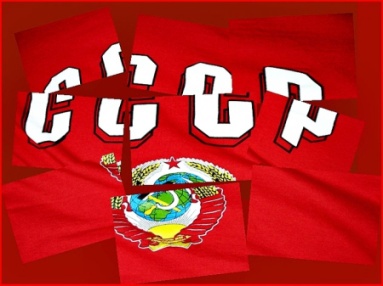 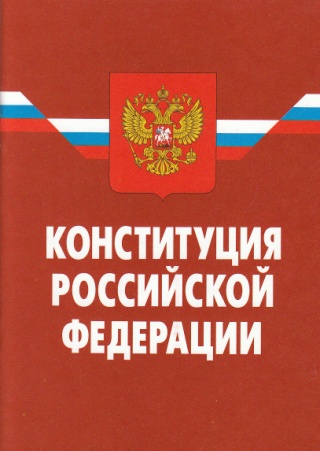 Конституция России
Статья 32
Граждане Российской Федерации имеют право участвовать в управлении делами государства как непосредственно, так и через своих представителей. 
Граждане Российской Федерации имеют право избирать и быть избранными в органы государственной власти и органы местного самоуправления, а также участвовать в референдуме. 
Не имеют права избирать и быть избранными граждане, признанные судом недееспособными, а также содержащиеся в местах лишения свободы по приговору суда.
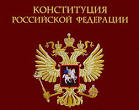 Избирательное право 
- система правовых норм, регулирующих избирательную систему; право граждан избирать и быть избранным в органы государственной власти и органы местного самоуправления
Активное избирательное право  (право избирать)
Пассивное избирательное право (право быть избранным)
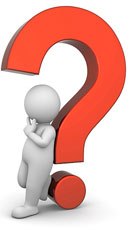 Обязанность?
Право?
Принципы избирательного права
всеобщность избирательных прав
  равенство избирательных прав
  тайное голосование
  обязательность и периодичность выборов
   альтернативность выборов
  добровольность участия в выборах
  организация и проведение выборов органами, не входящими в систему органов государственной власти и местного самоуправления
   гласность и открытость избирательного процесса
Система избирательных комиссий 
в Российской Федерации
Центральная избирательная комиссия  Российской Федерации

Избирательные комиссии субъектов Российской Федерации

Муниципальные избирательные комиссии

Окружные избирательные комиссии

Территориальные избирательные комиссии 

Участковые избирательные комиссии
Основные стадии 
избирательного процесса
назначение выборов
информирование избирателей
выдвижение и регистрация кандидатов 
       (списков кандидатов)
предвыборная агитация
составление и уточнение списков избирателей
голосование на выборах
установление итогов голосования и определение
       результатов выборов
рассмотрение избирательных споров
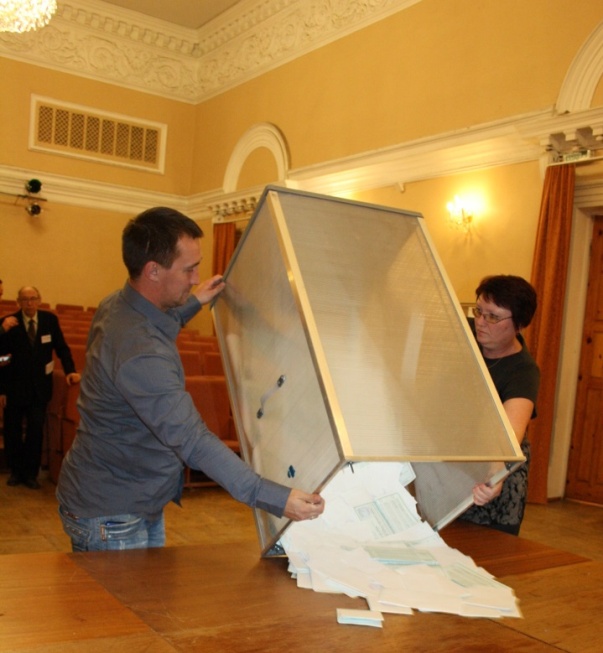 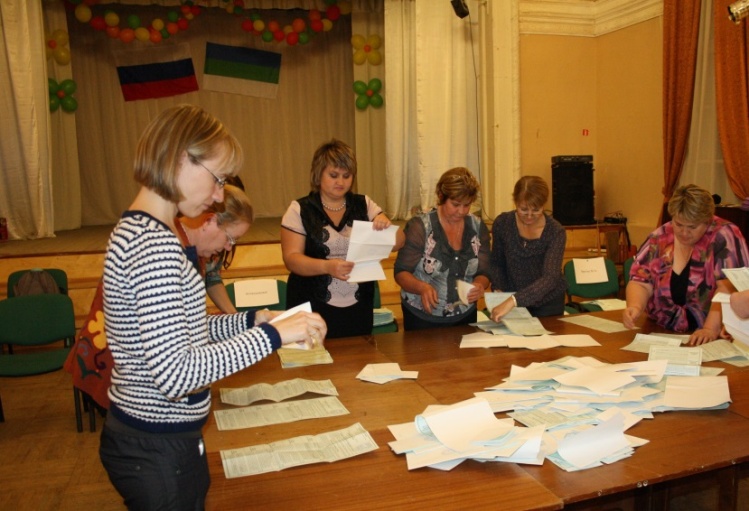 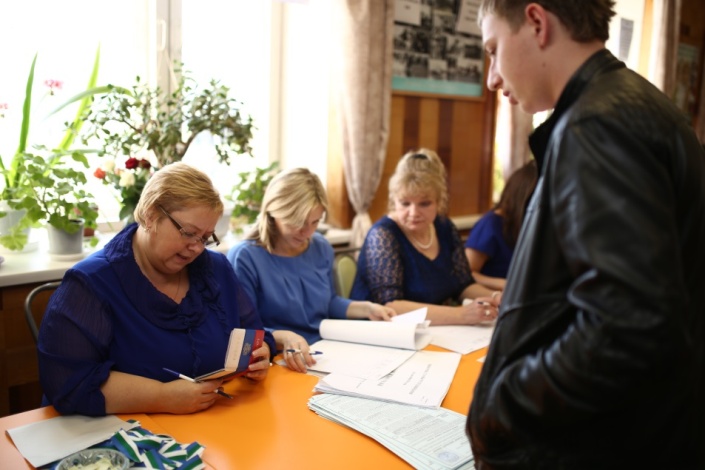 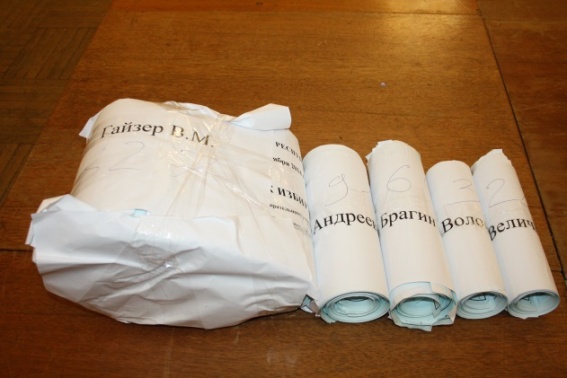 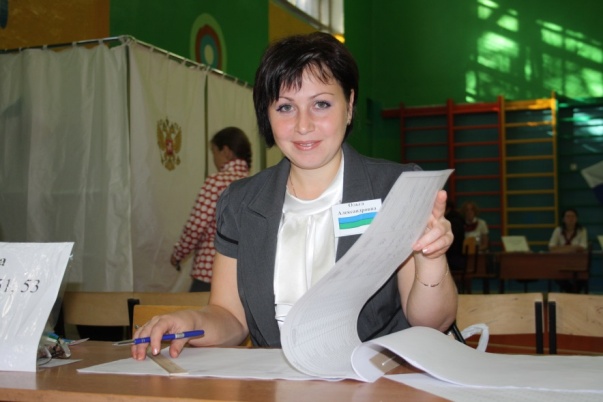 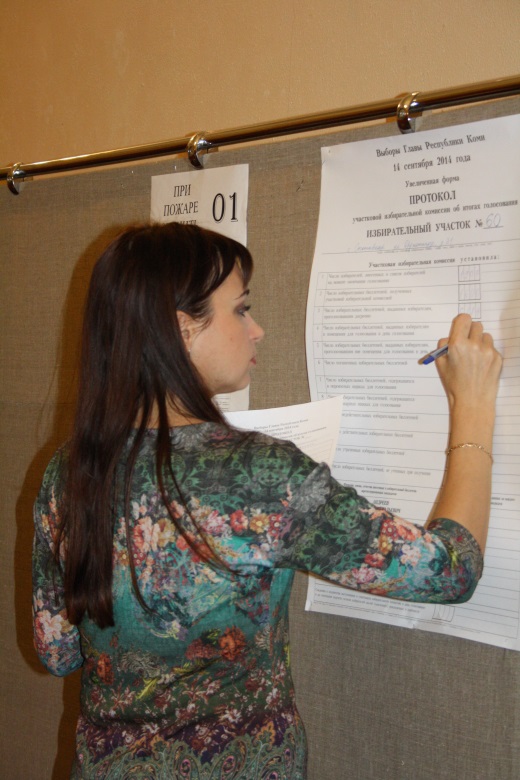 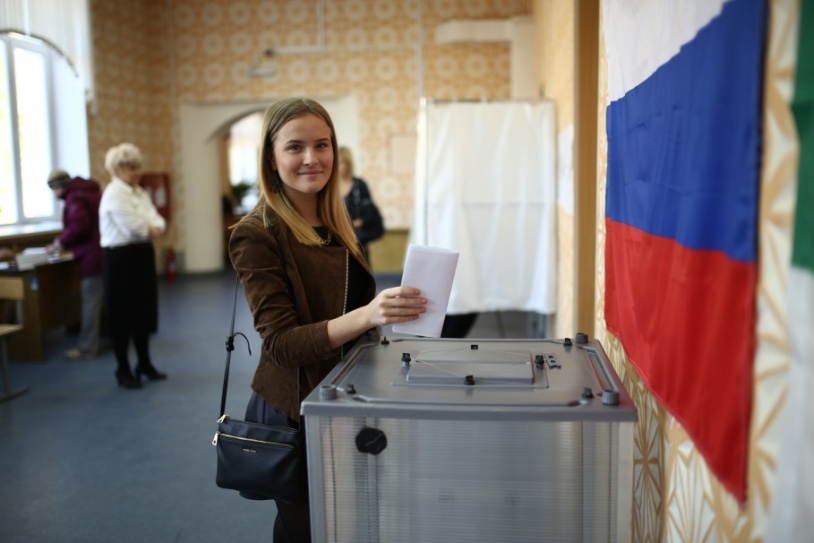 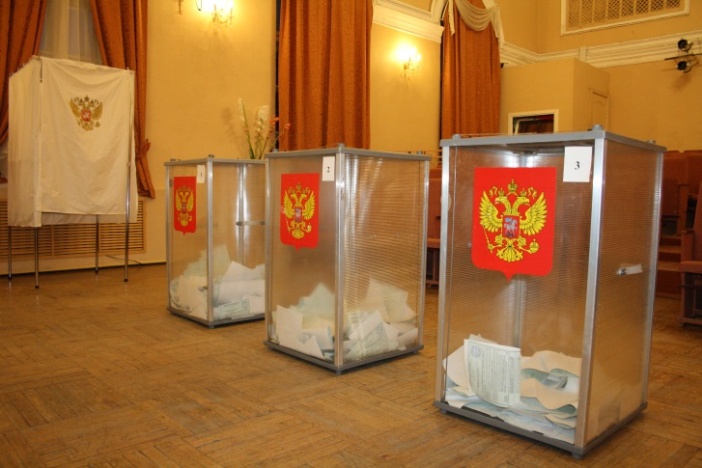 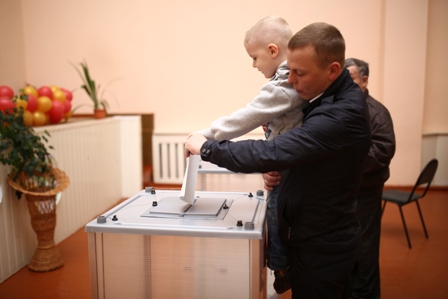 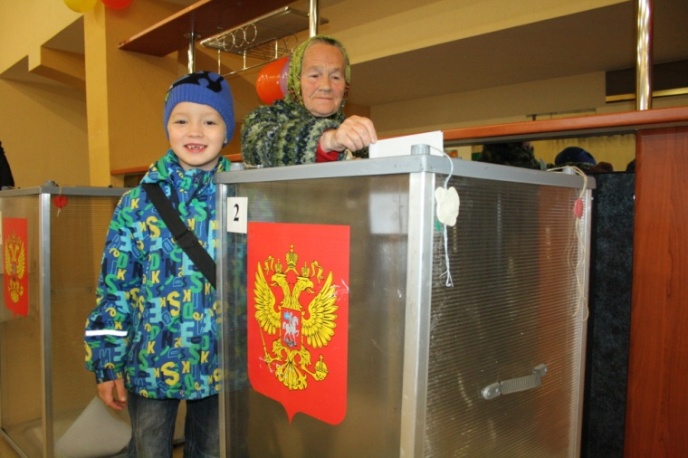 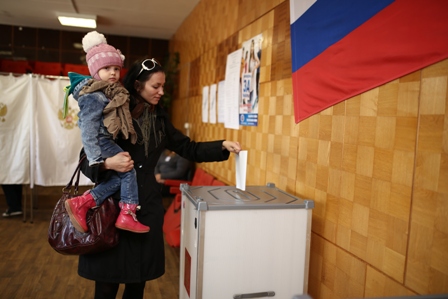 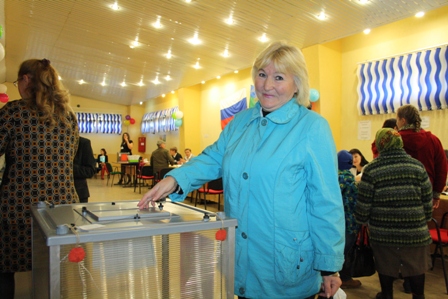 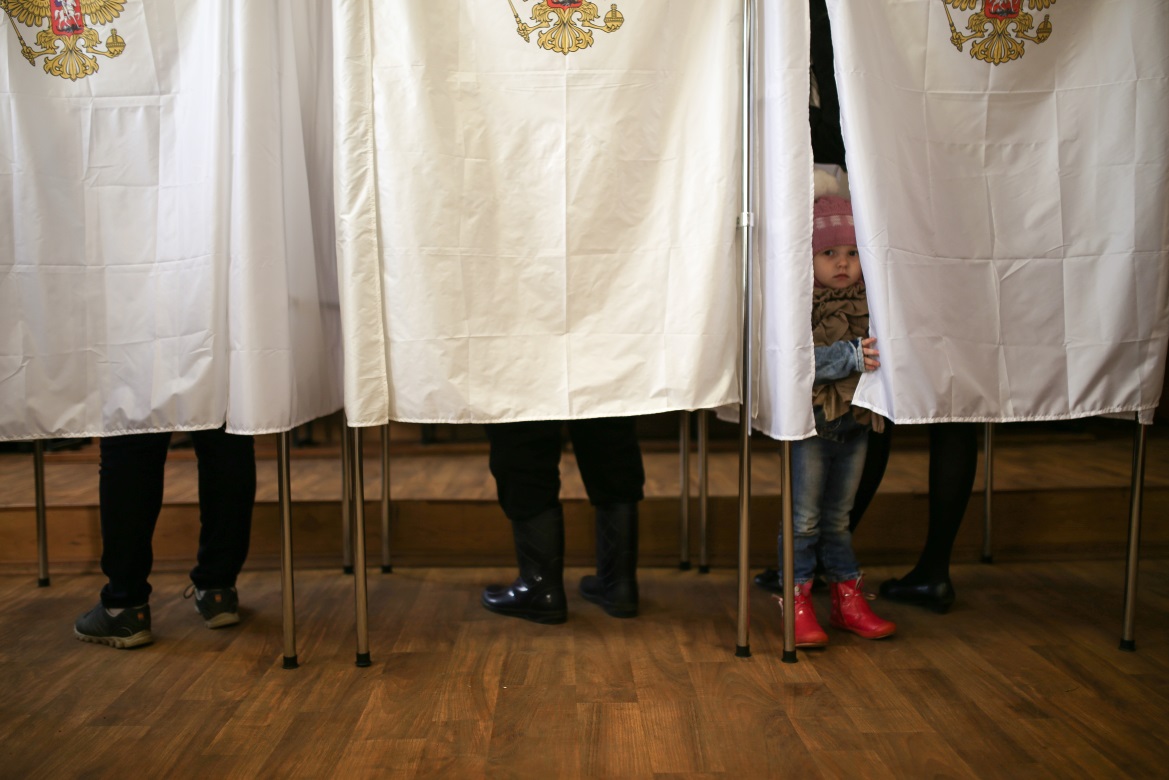